Module for Compensating Environmental Influences for CW Field Detection on fs Scale.
U. Mavric, F. Ludwig, H. Schlarb, DESY
J. Piekarski, T. Lesniak, ISE-WUT 

3rd ARD ST3 Workshop, 15-17 July 2015, KIT
Poster Summary.
Motivation : Minimize the influences of the environment on detection electronics to a fs scale.  
Basic principle of operation of the device
Implementation details
Discussion about limitations
Basic Principle of Operation.
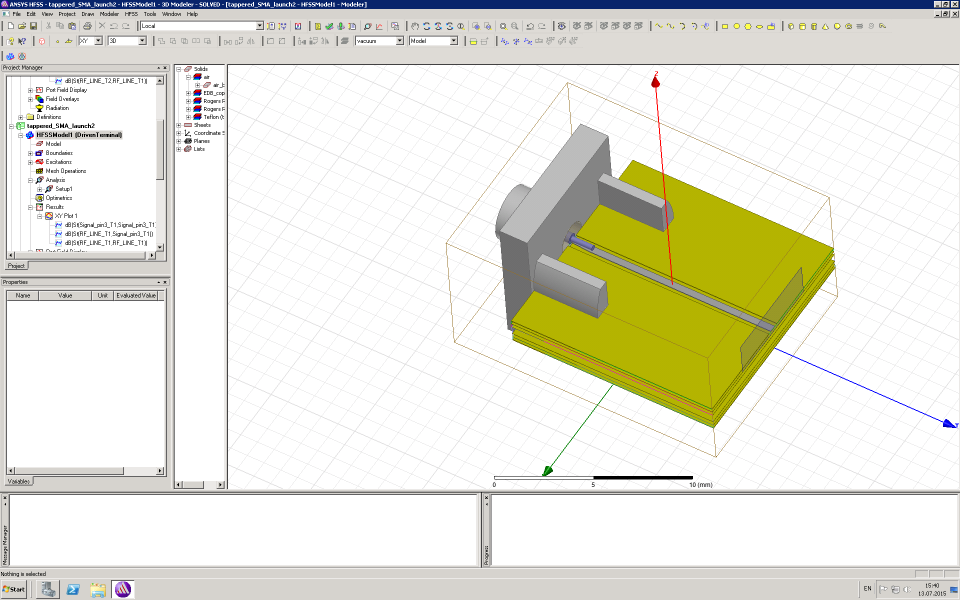 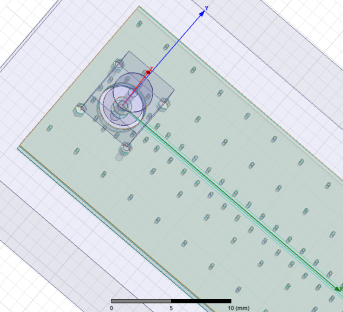 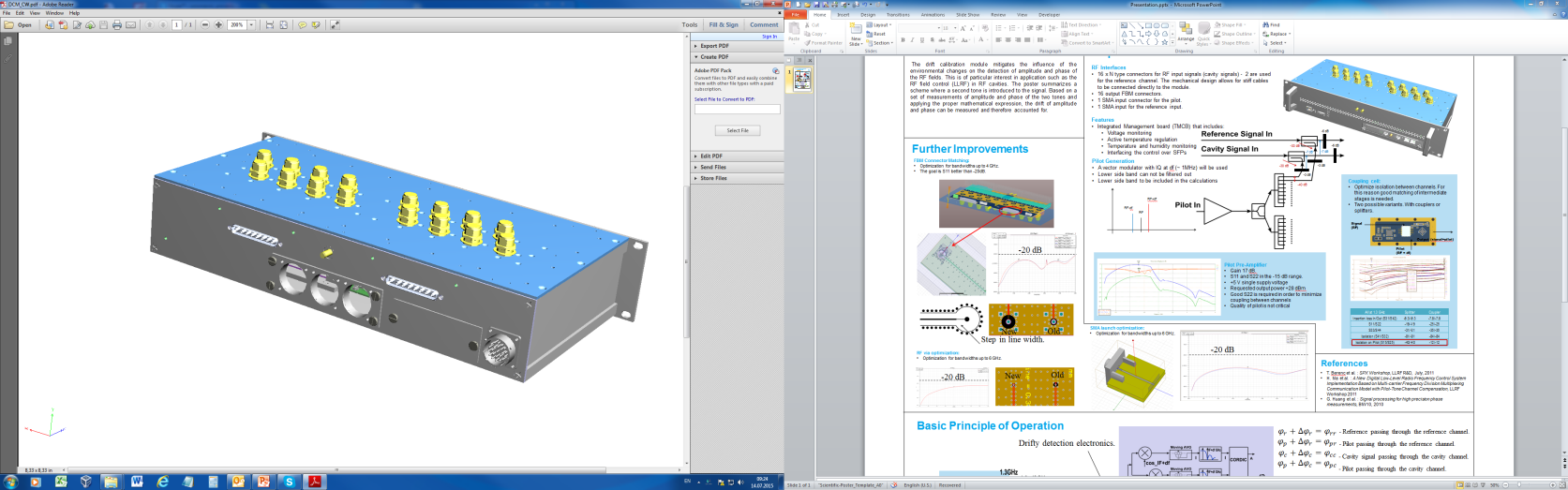 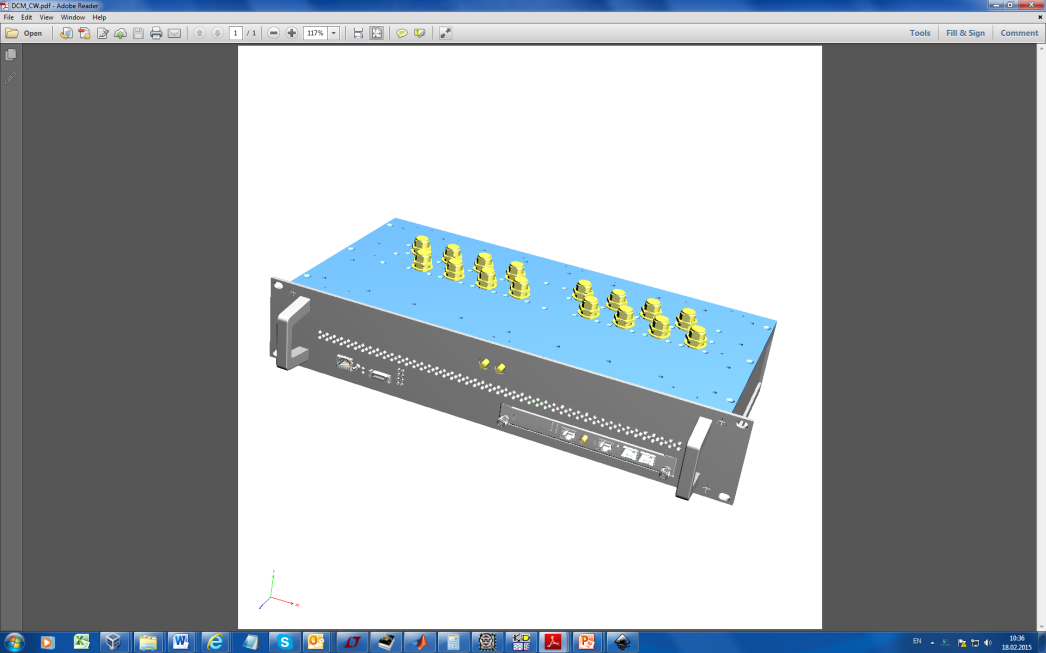 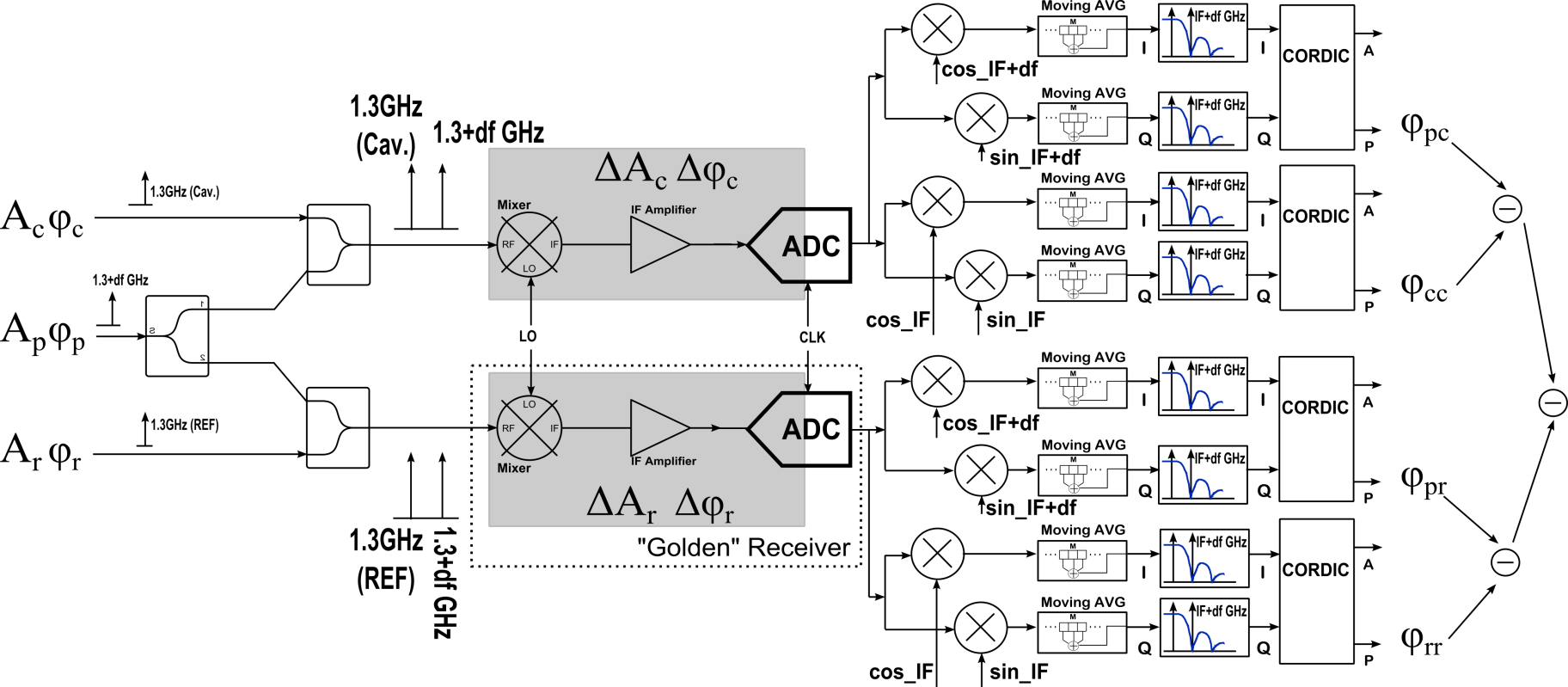